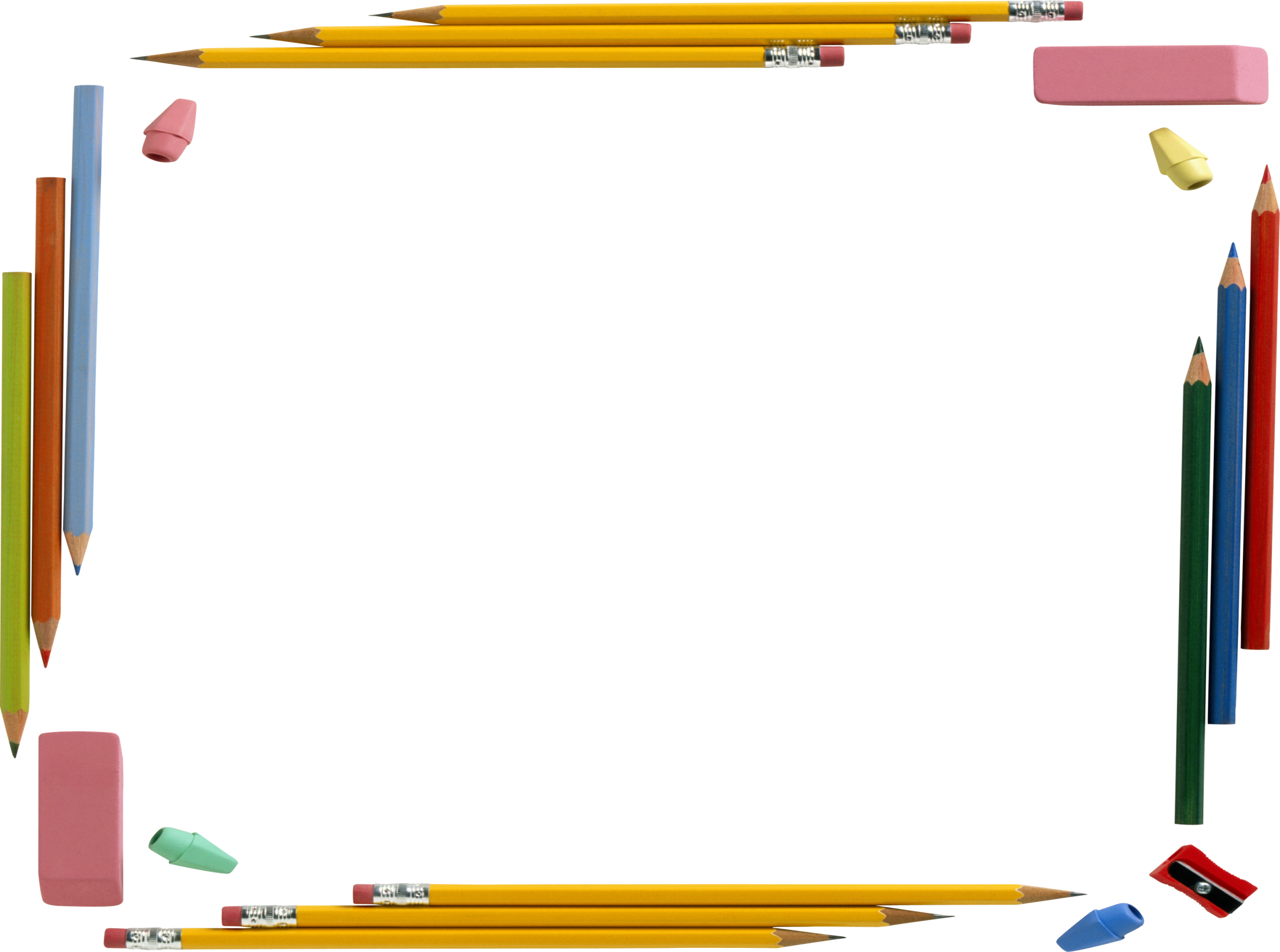 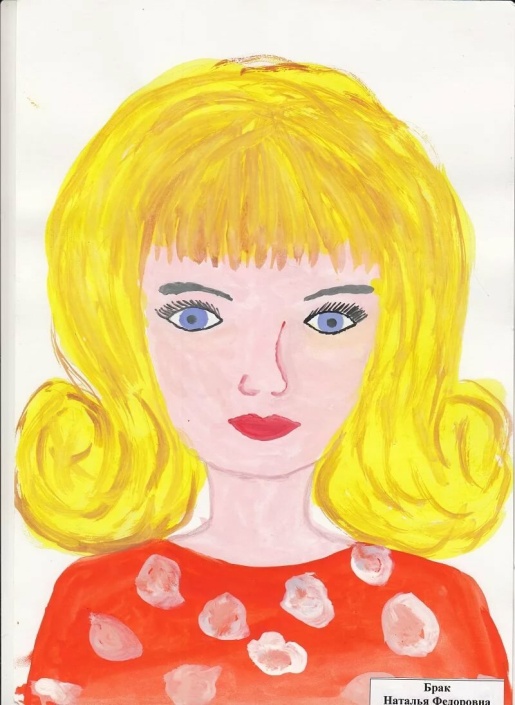 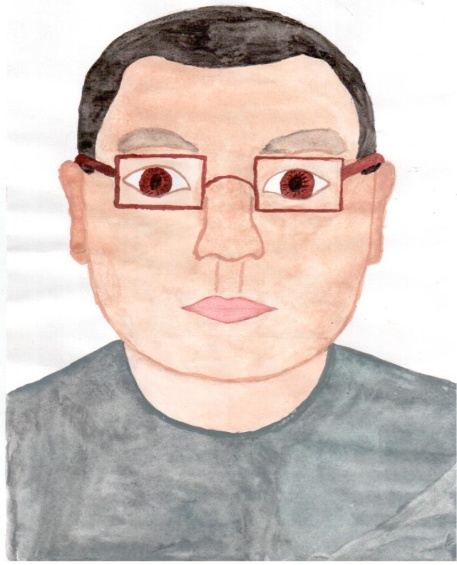 Портреты
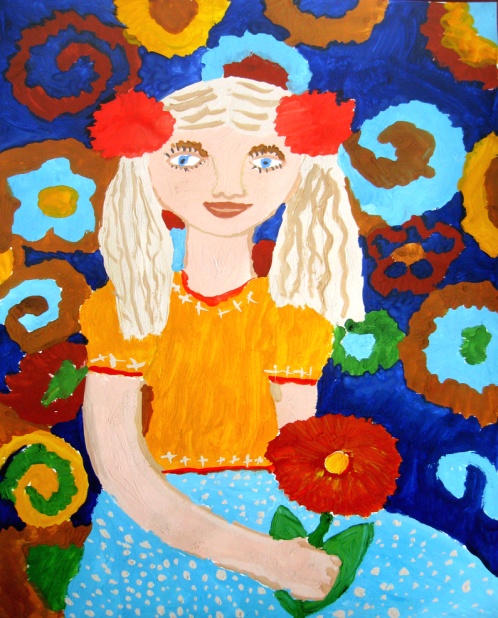 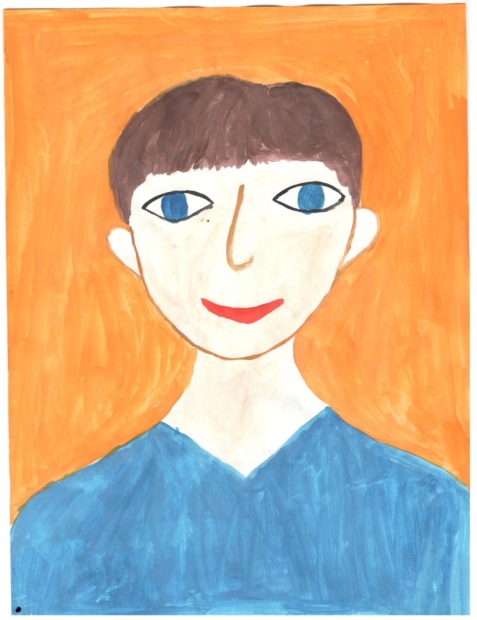 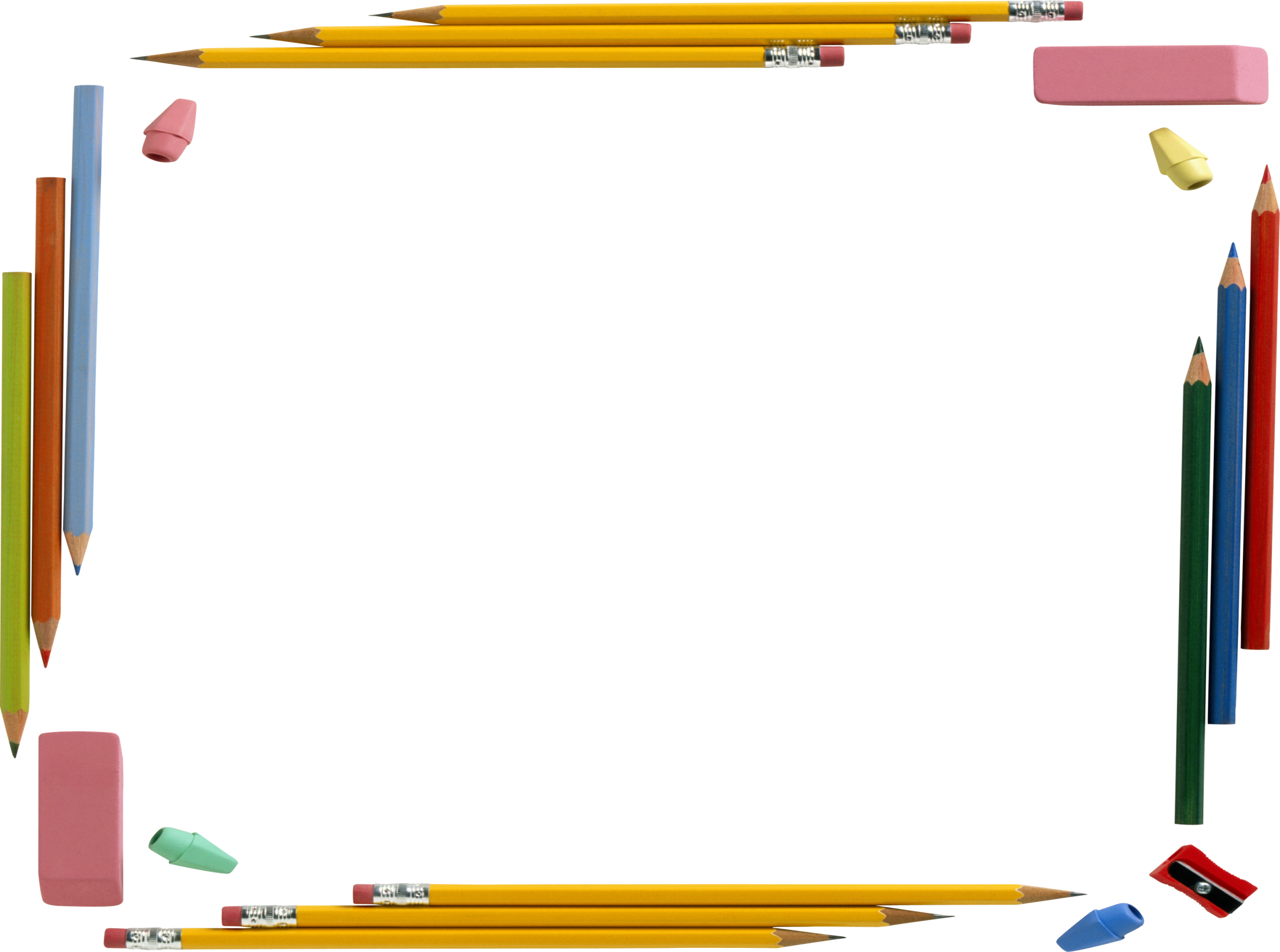 Здравствуйте ребята! Сегодня я предлагаю вам нарисовать портрет брата или сестры, мамы и папы.
Приготовиться к рисованию портрета  человека очень просто: для этого понадобятся только карандаши (простой и цветные), краски, лист бумаги и ластик. 
Вам только необходимо лишь следовать всем указаниям, поэтапно воспроизводя на бумаге отдельные детали рисунка. Итак, берем в руки простой карандаш и приступаем!
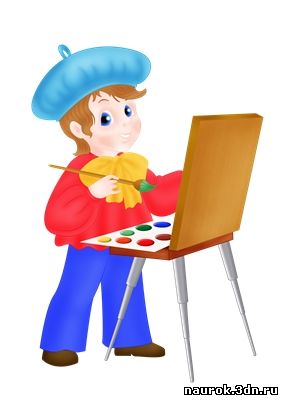 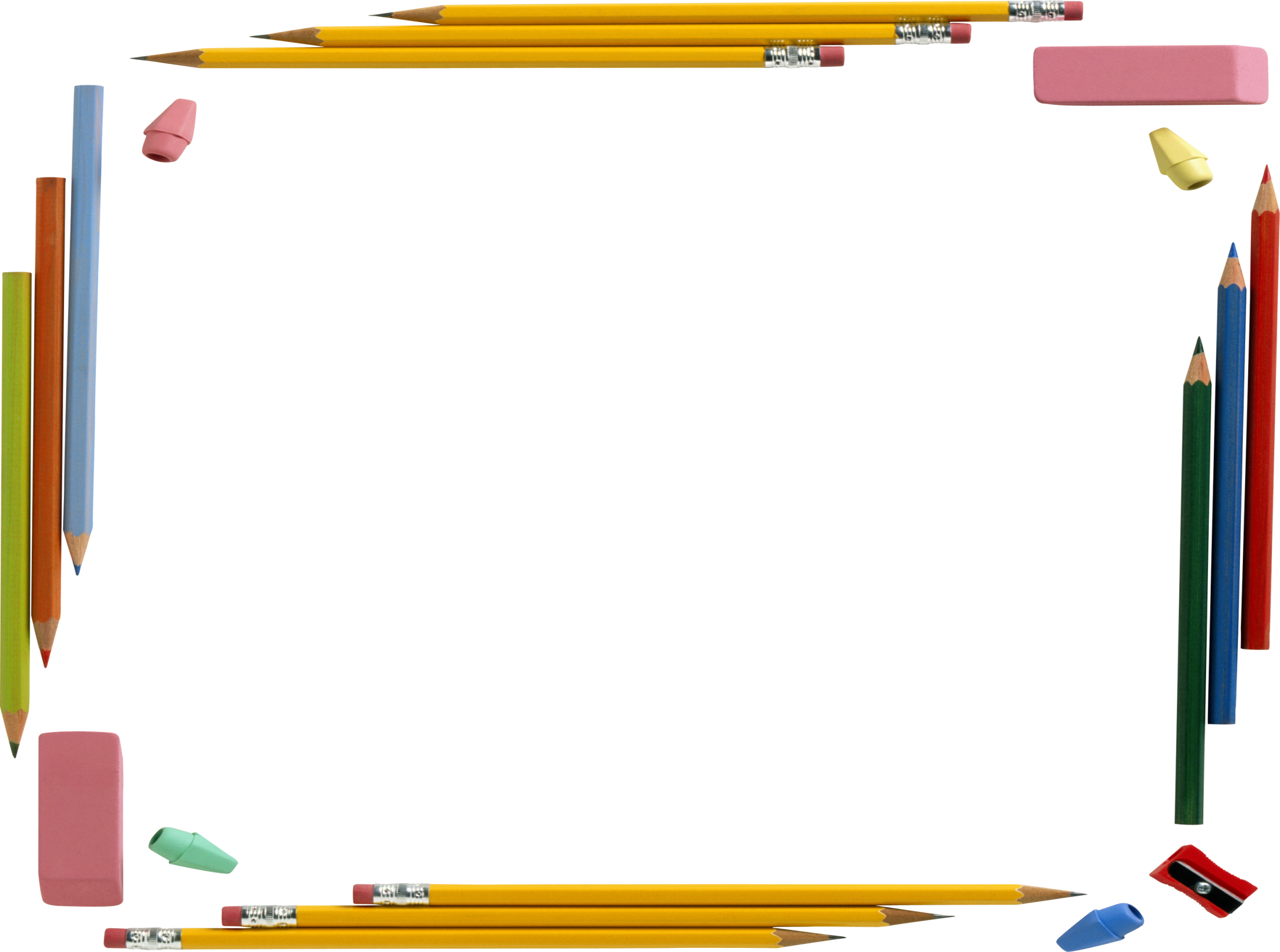 Портрет  мальчика
Шаг 1.  Намечаем и рисуем овал в верхней части листа.
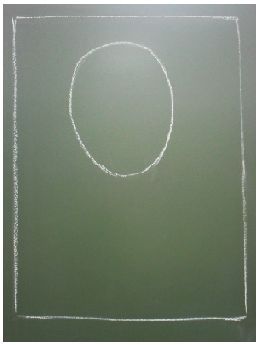 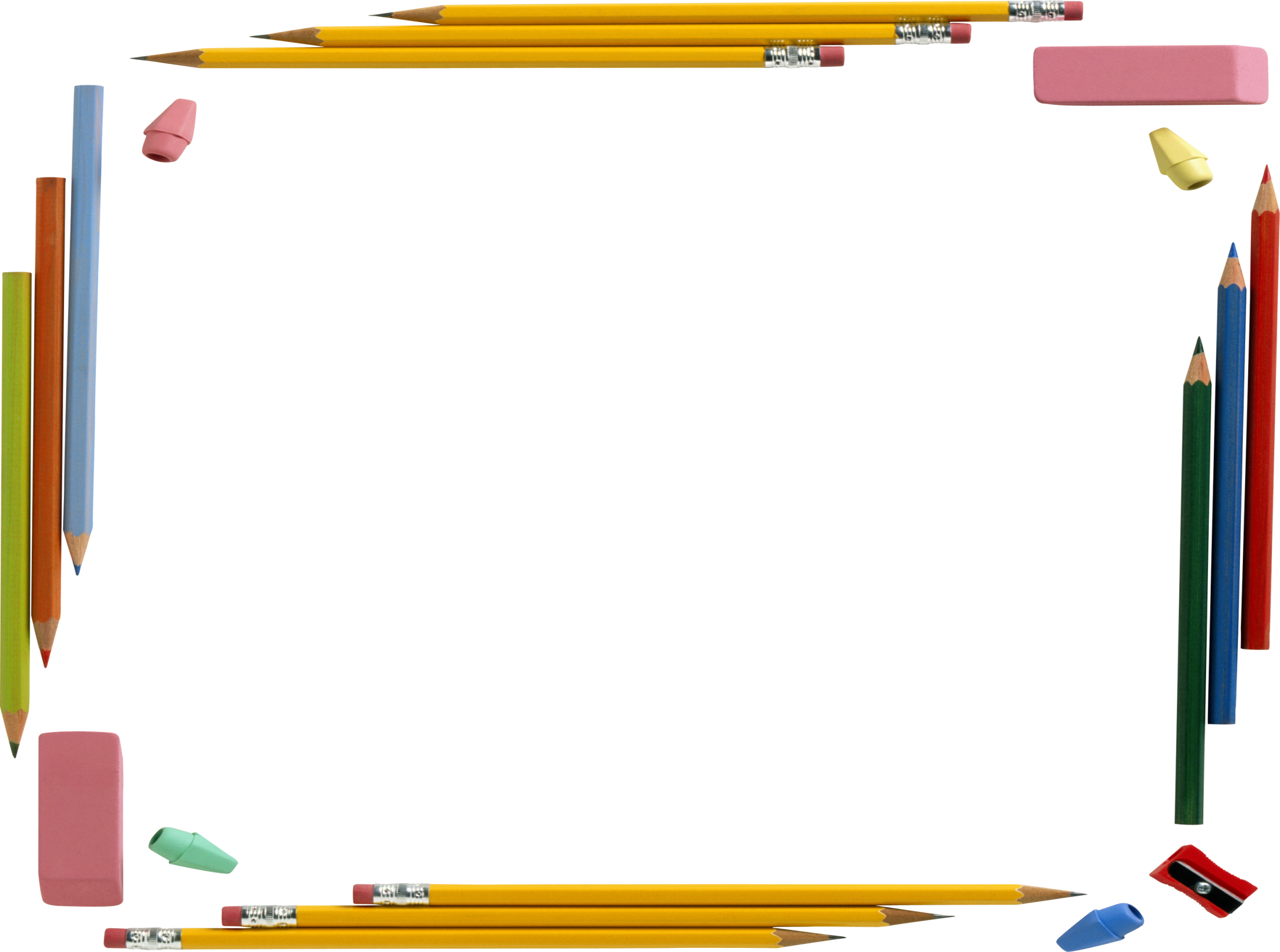 Шаг 2. Рисуем шею. Рисуем плечи «горочками». Рисуем разметку лица: 
горизонтально делим лицо пополам, а вертикально на три примерно равные части. На верхней линии рисуем брови. 
Рисуем овалы глаз, кружок радужки и зрачок.
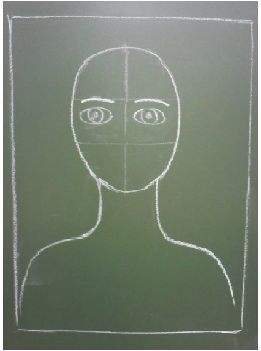 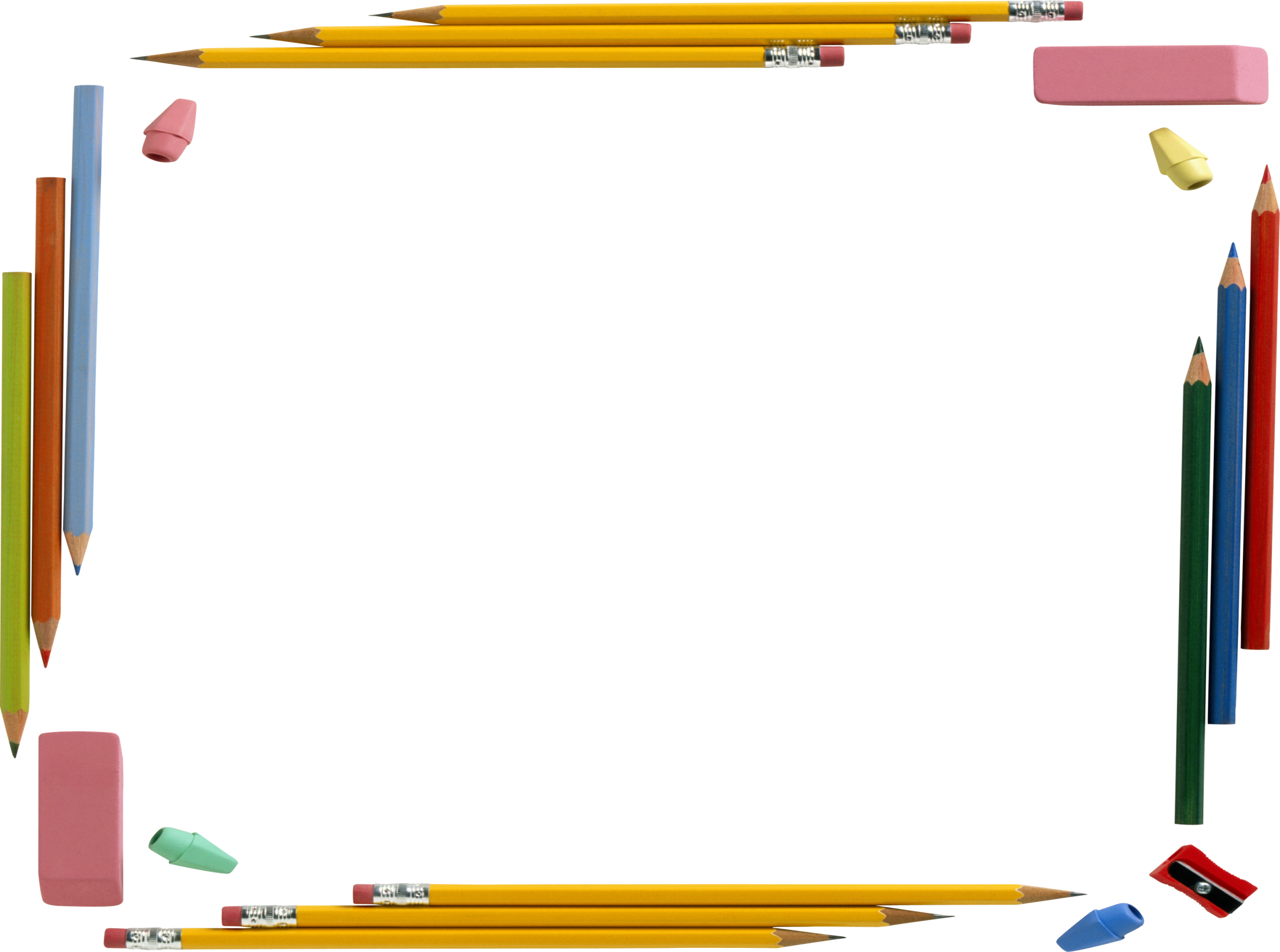 Шаг 3. Рисуем прическу и одежду. Ребята, подумайте  как  правильно нарисовать направление роста волос.
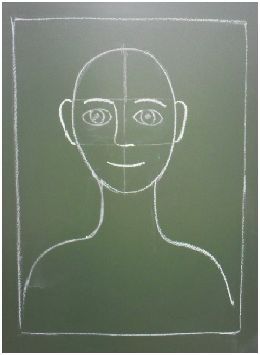 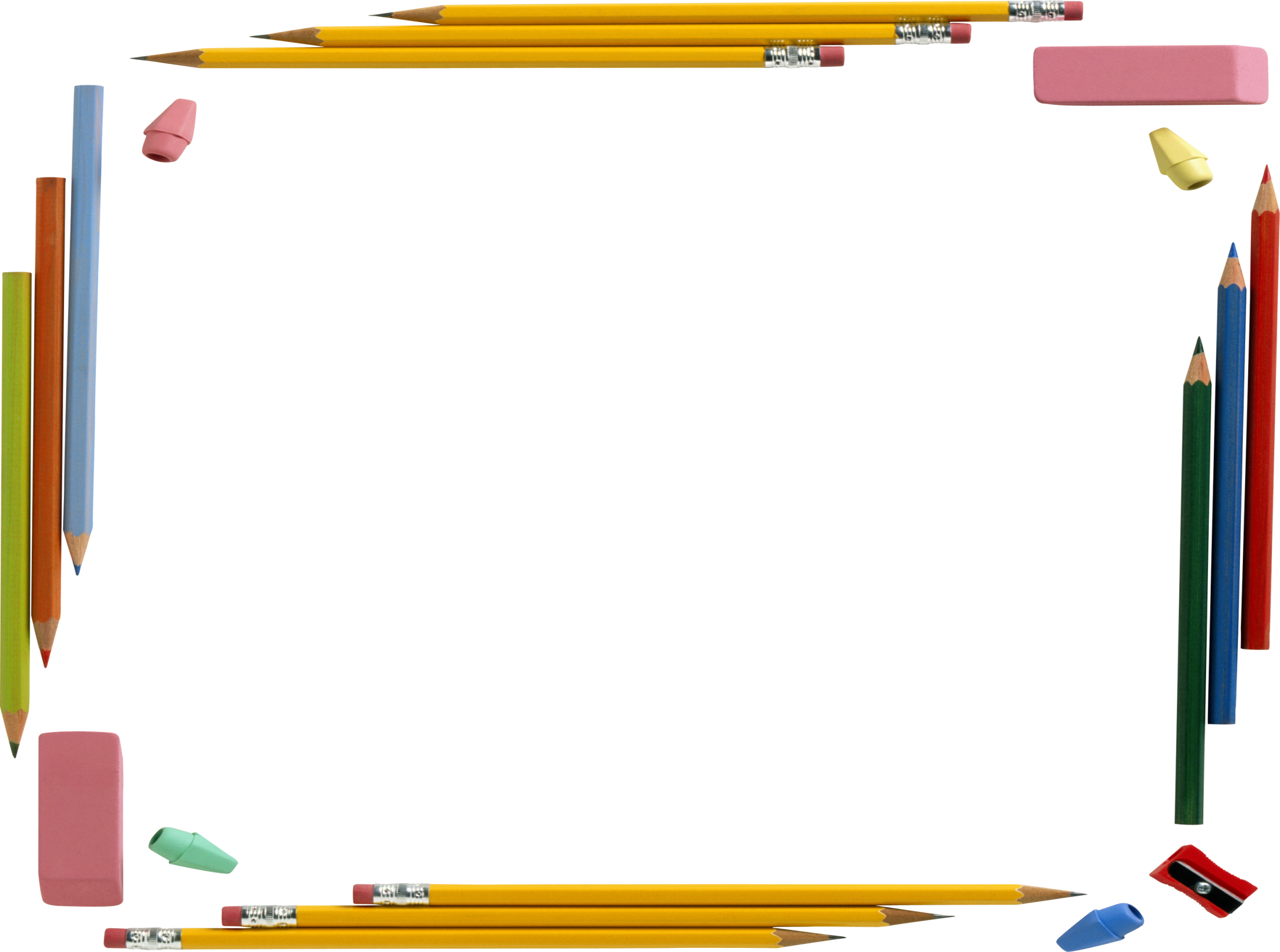 Шаг 4. Выберете во что одеть портретируемого.
 Подумайте  как  правильно нарисовать линию воротника одежды.
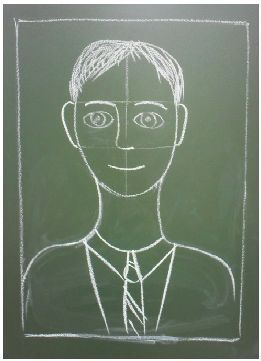 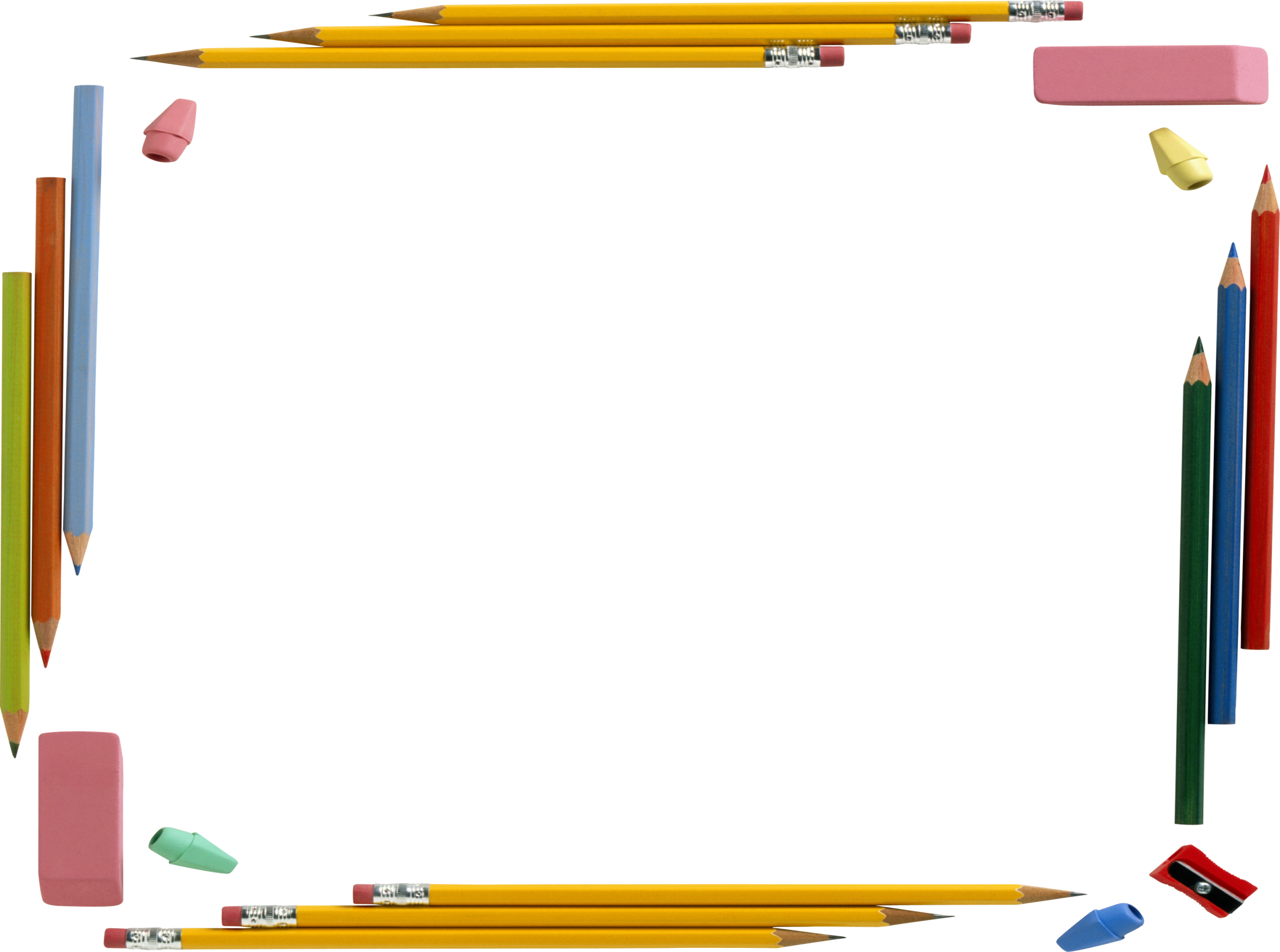 Начинаем рисунок  девочки.
1. Обозначаем голову, прическу, черты лица.
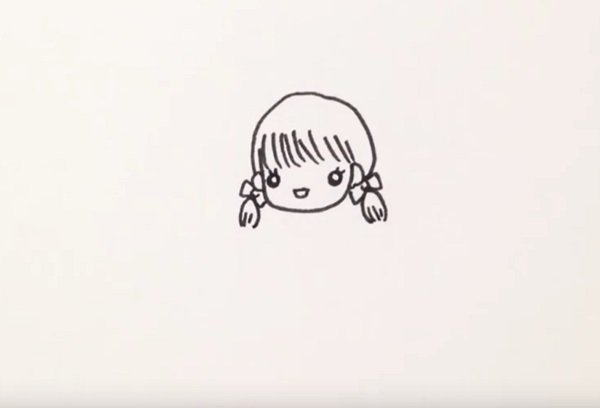 2. Переходим к оформлению
 одежды.
3. Добавляем руки и ноги. 
Более детально 
прорисовываем одежду.
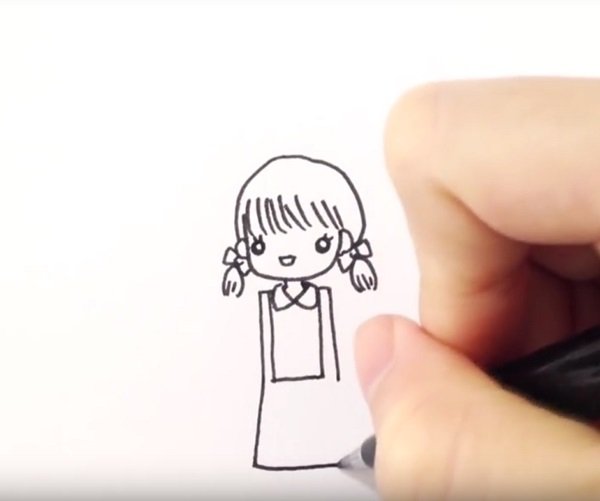 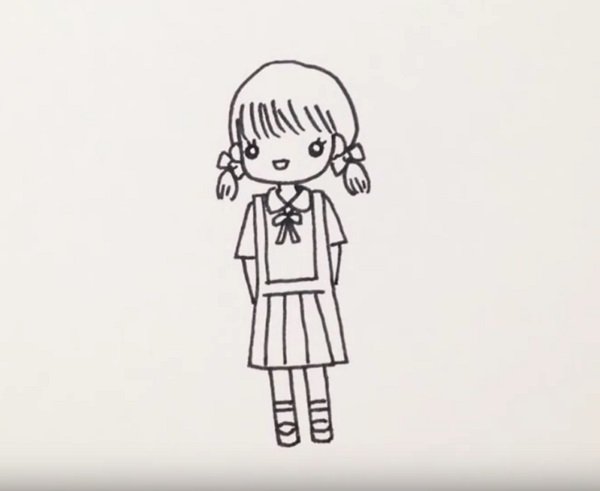 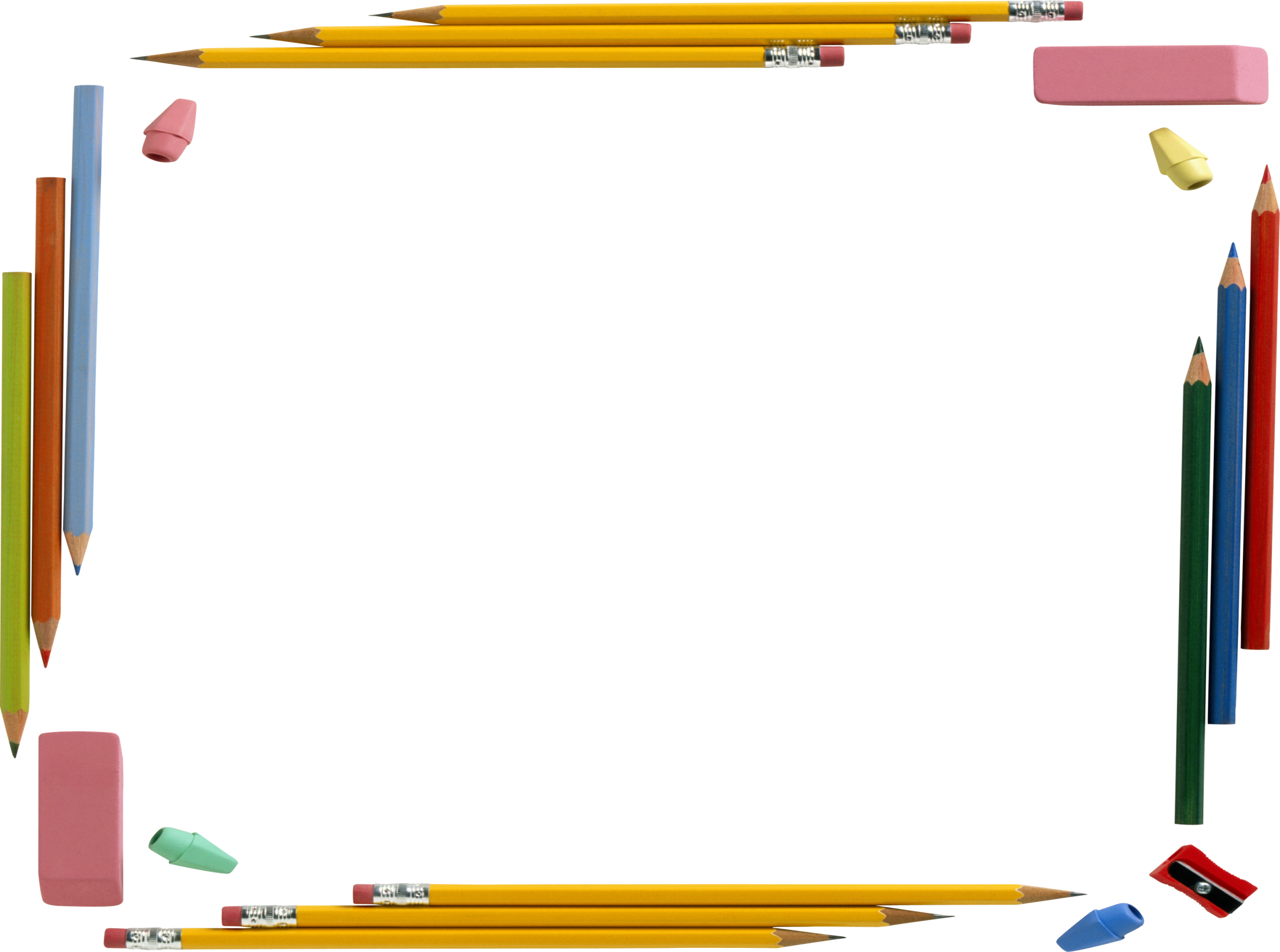 Рисуем портрет мамы (красками).
Белой краской нарисуйте 
овал маминого лица.
Изобразите шею и уши.
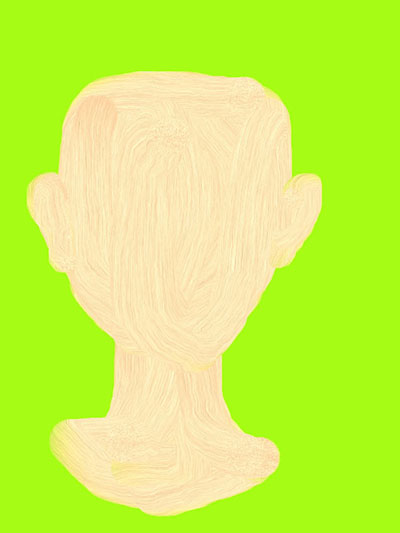 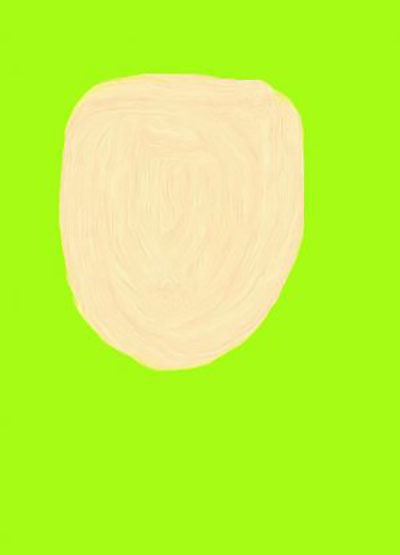 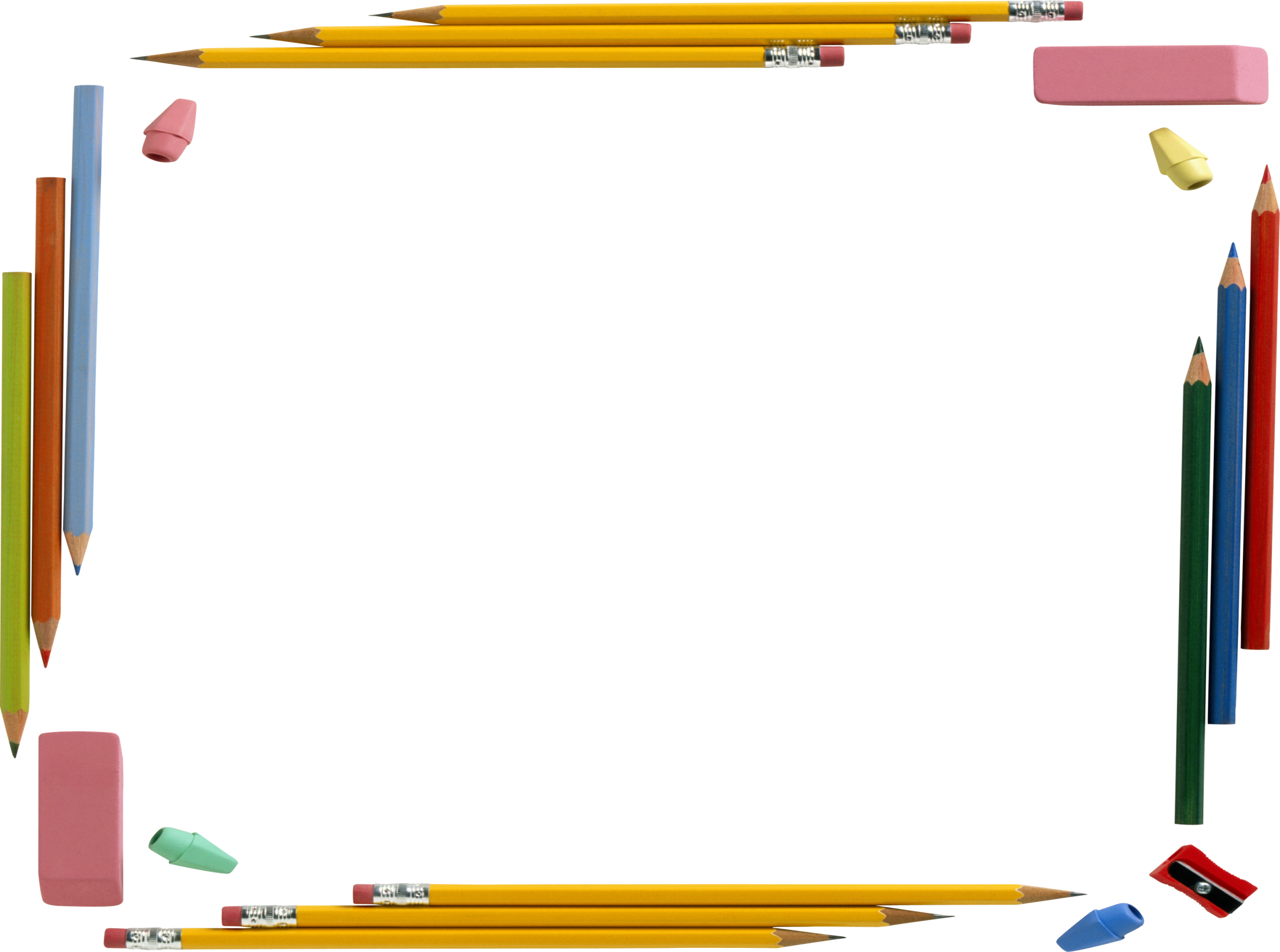 Теперь займитесь маминой прической, используя краски цвета,
 напоминающего оттенок маминых волос. Волосы бывают короткие или 
длинные, прямые или кудрявые, волнистые, с челкой или нет.
Добавьте портрету яркости, одев маму в платье или блузку.
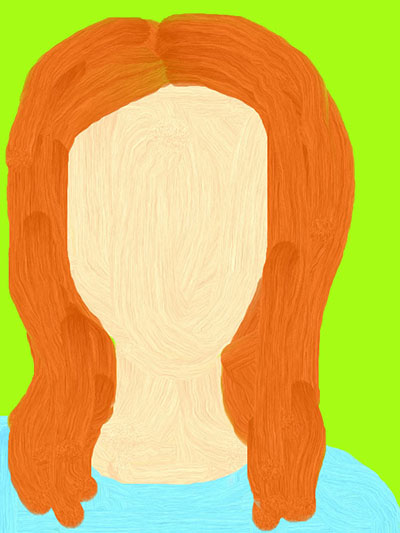 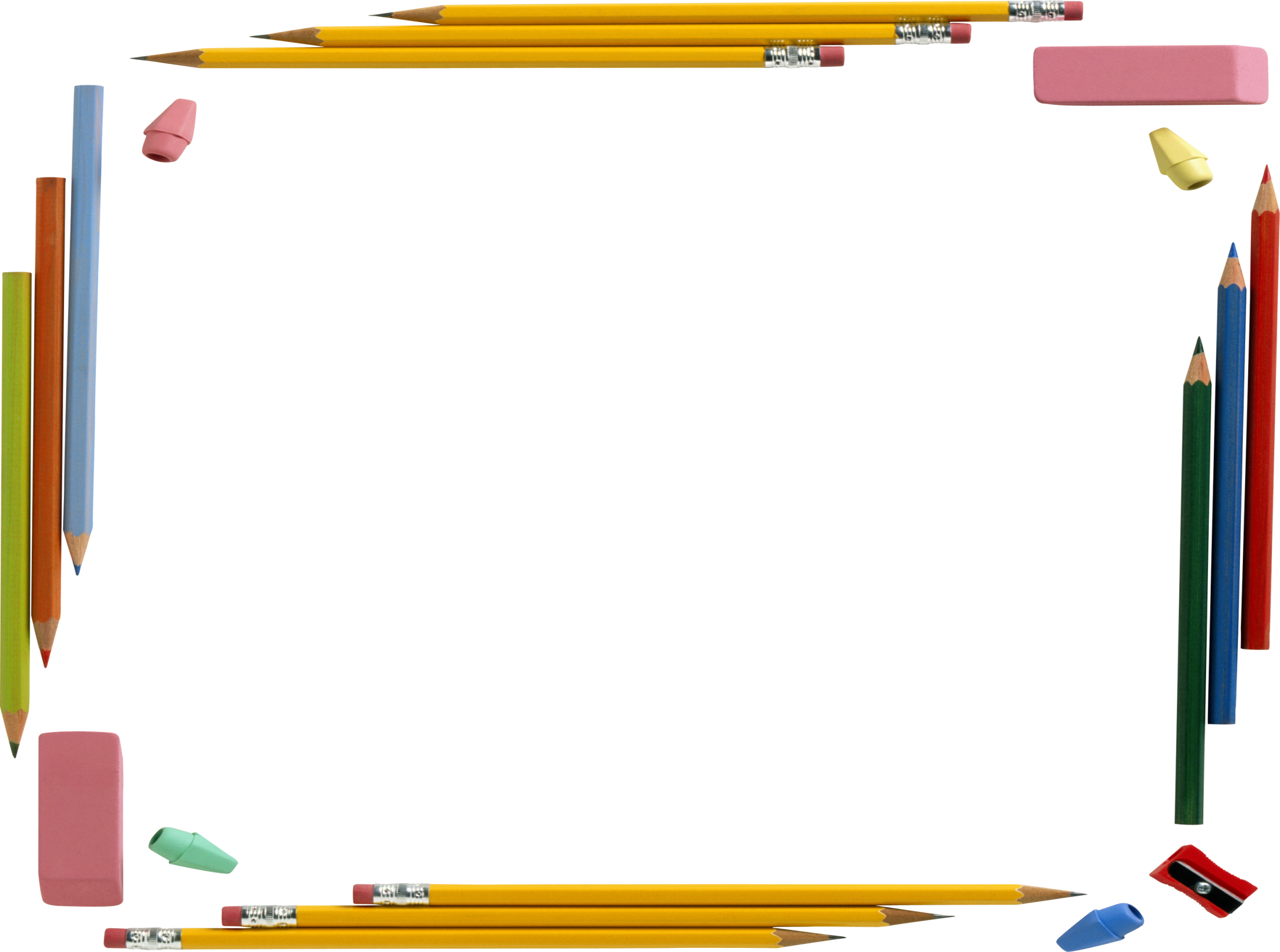 Смешав коричневую и белую краски и получив бежевый оттенок, нарисуйте маме контуры бровей и носа.
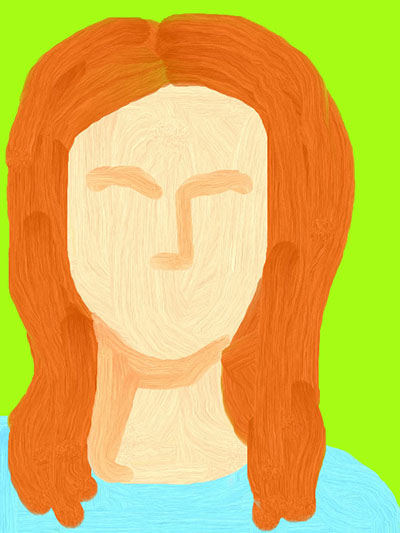 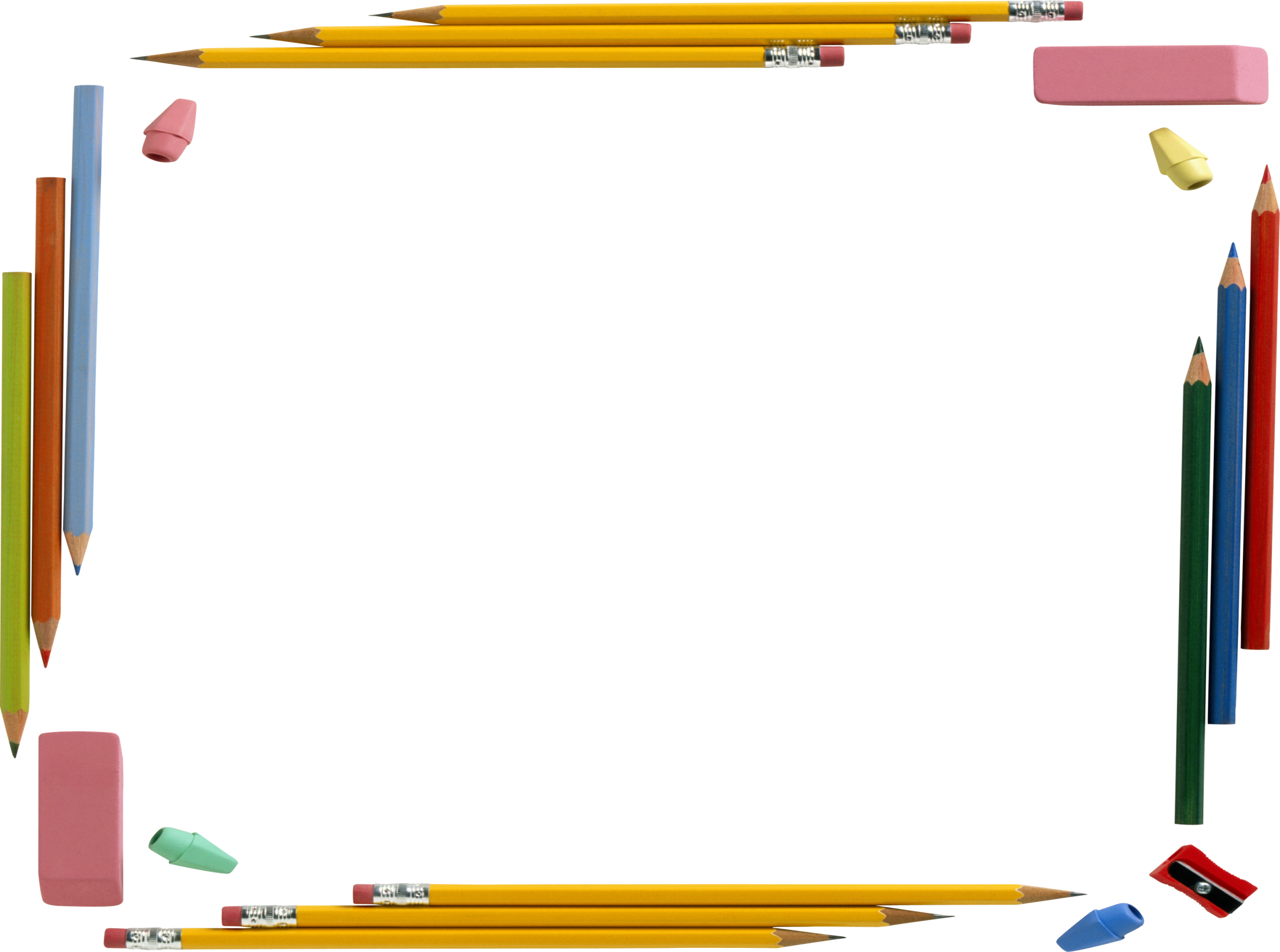 Нарисуйте маме глаза, губы, румянец на щеках.
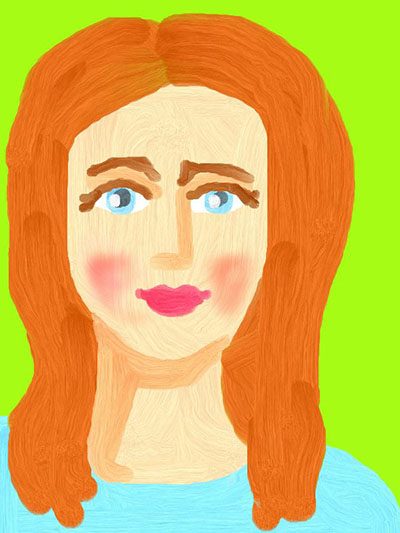 Замечательный мамин портрет готов!
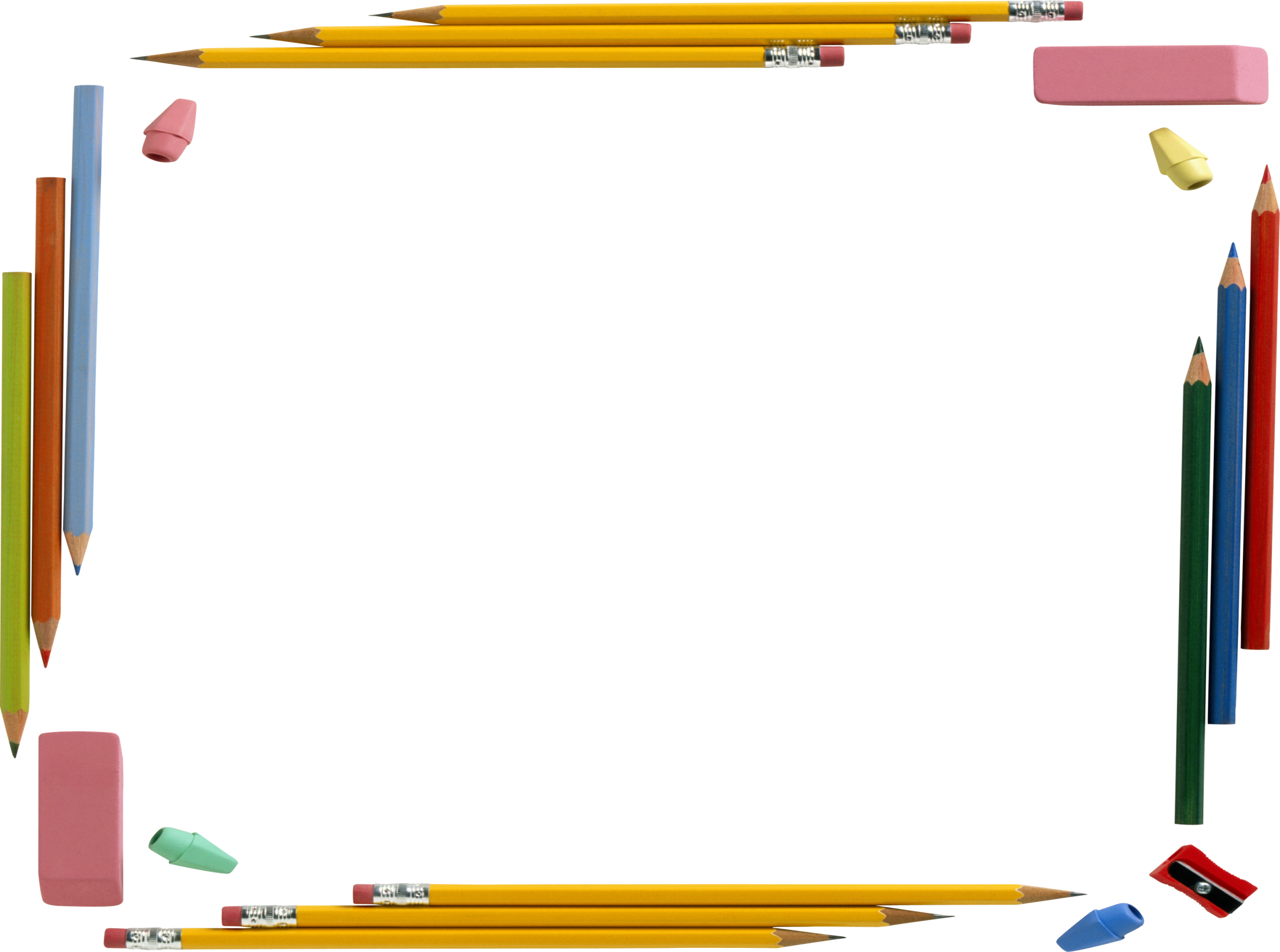 Портрет папы.
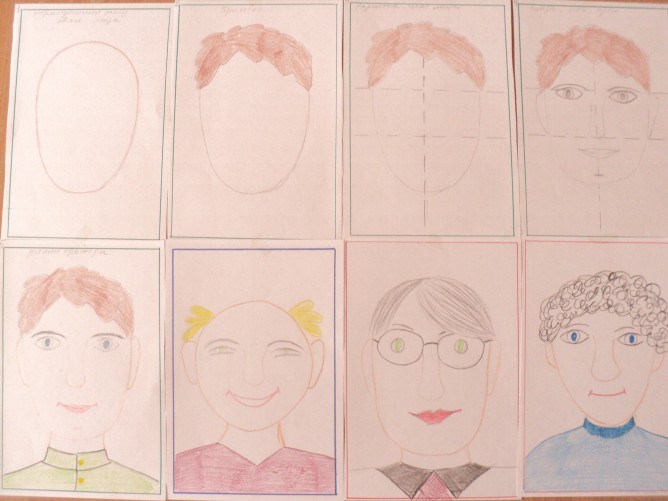 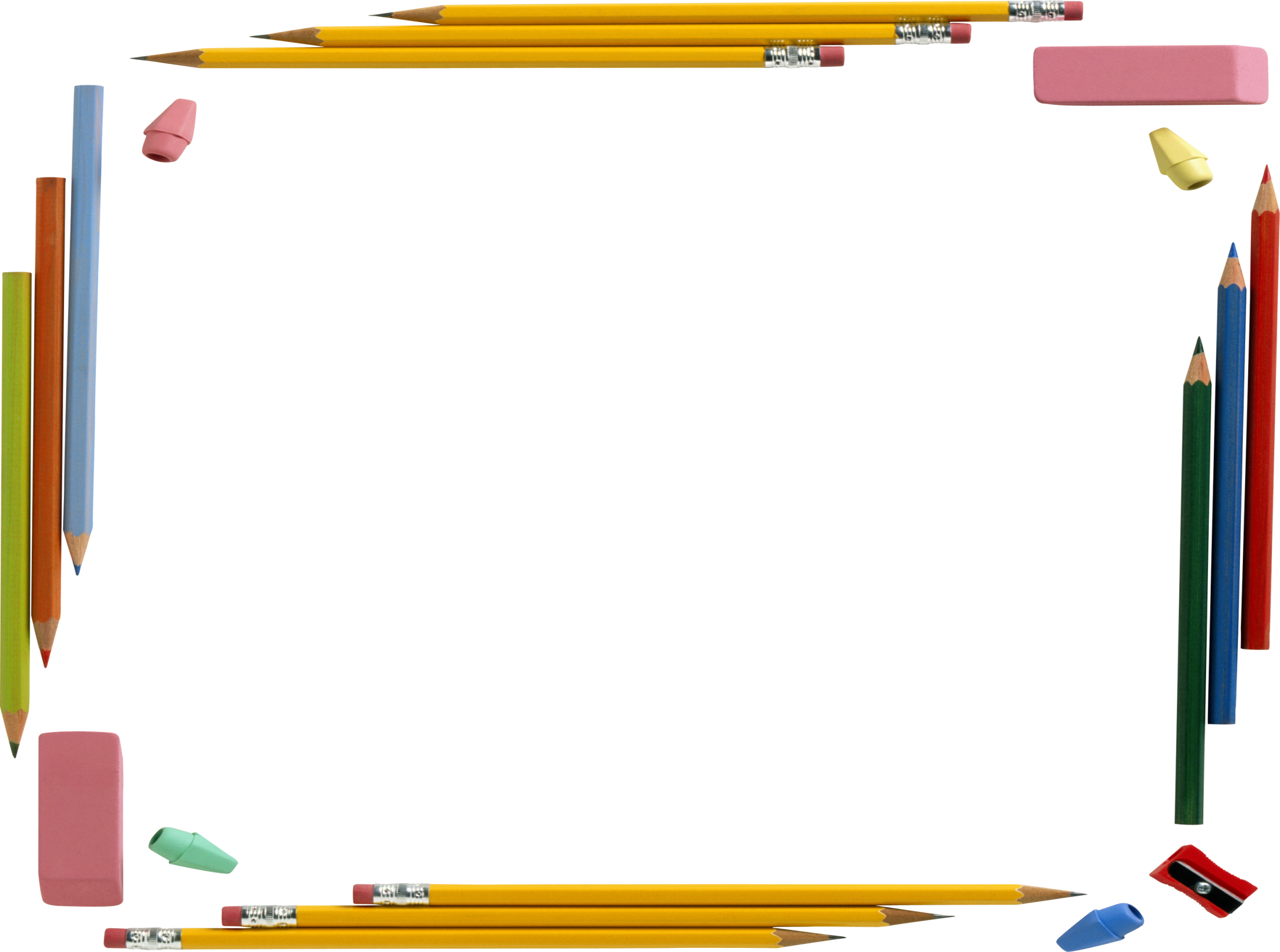 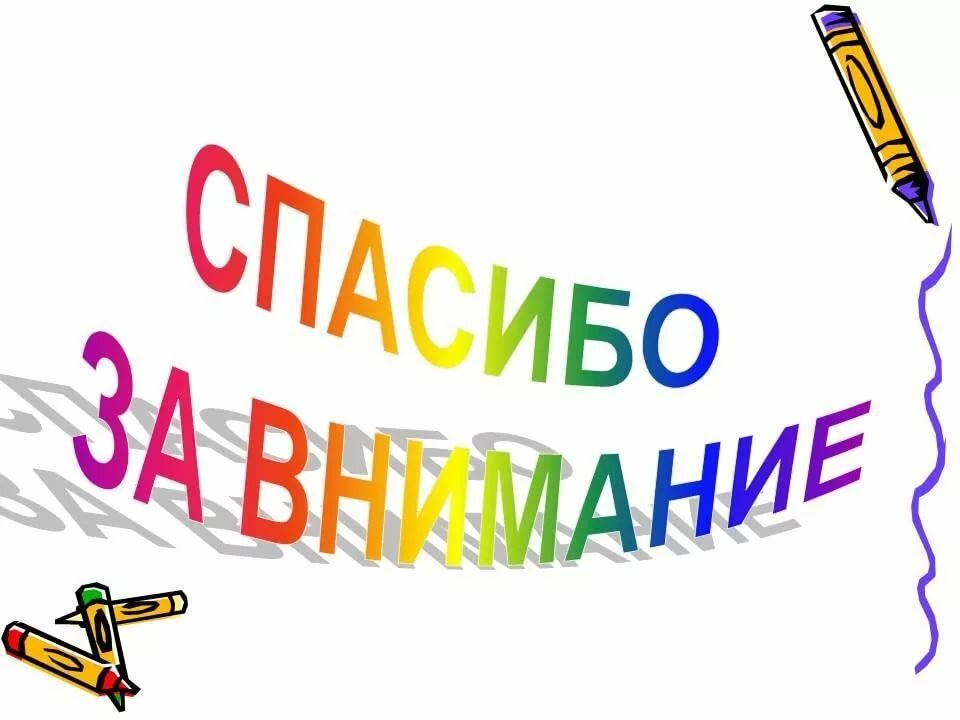